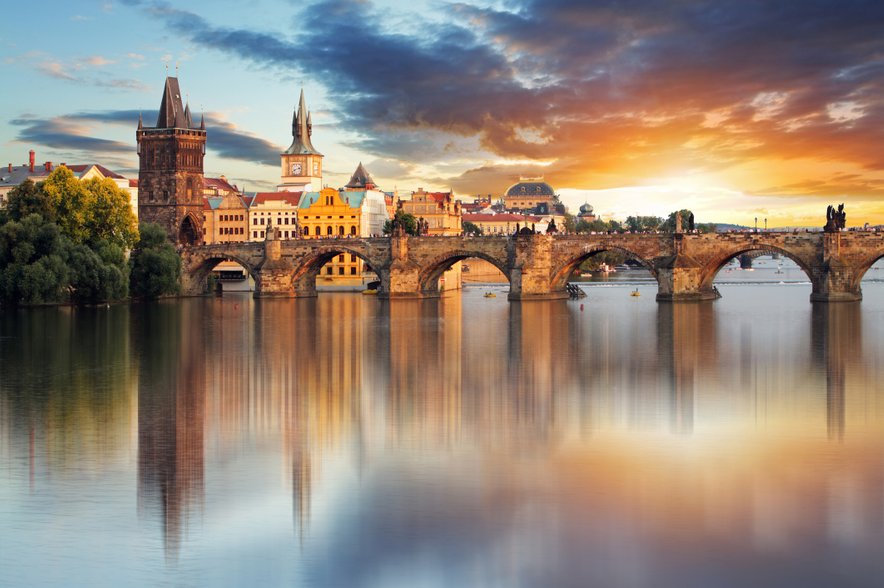 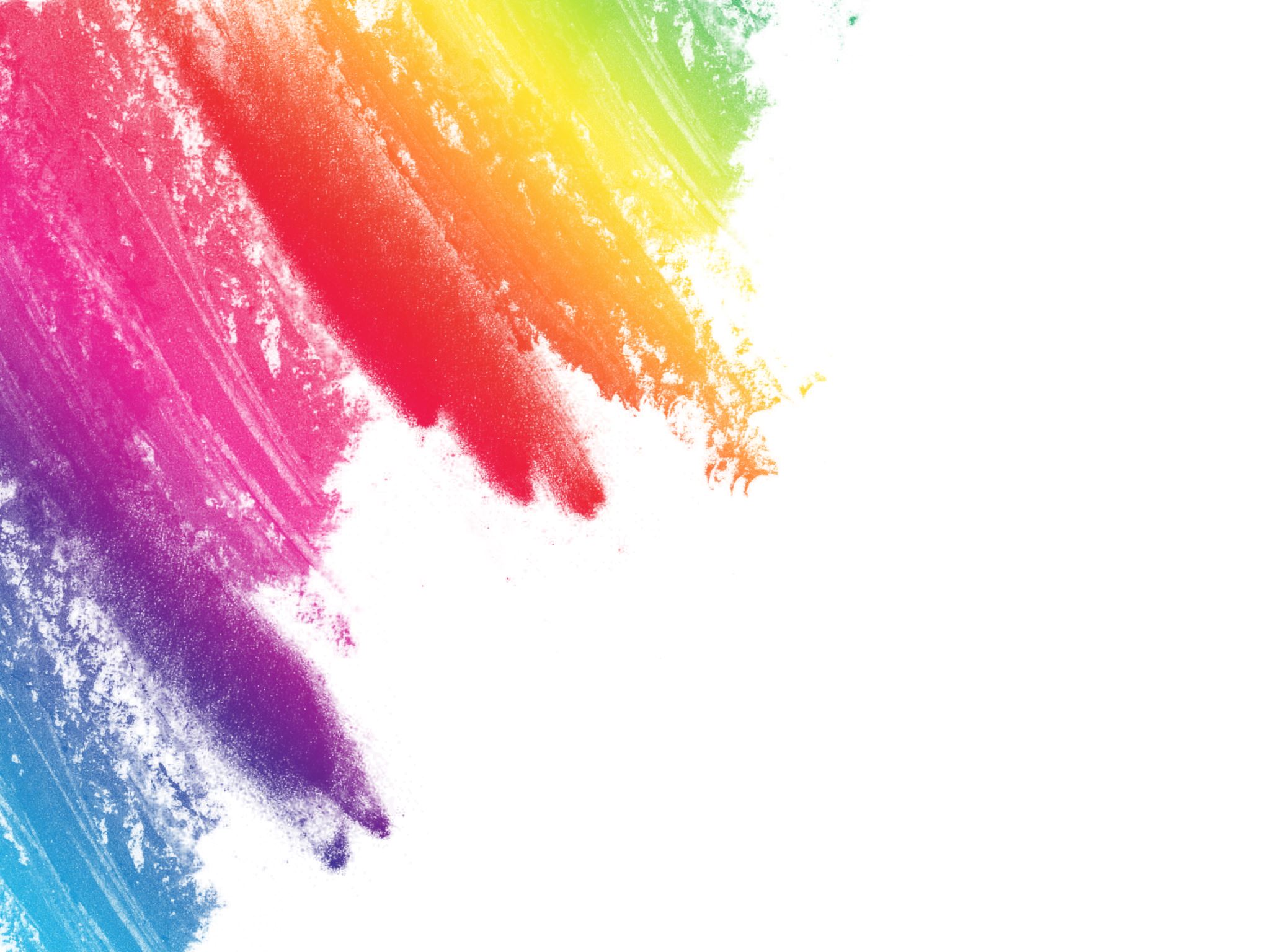 NAJINA DOGODIVŠČINA V PRAGI
ERASMUS +
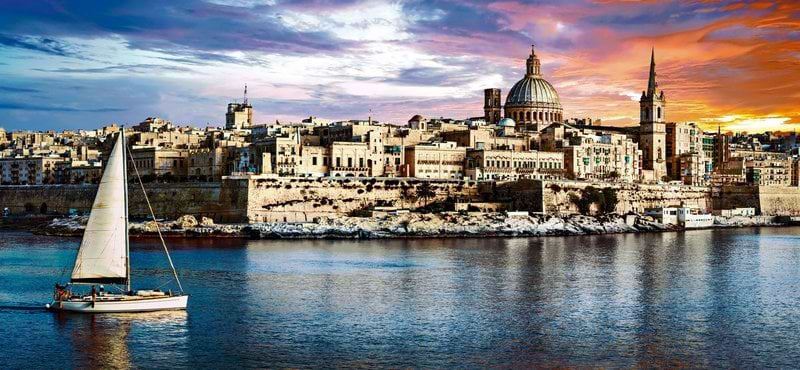 Čez dvajset let boš bolj razočaran nad stvarmi, ki jih nisi naredil kot tem, kar si. 
Zato odveži vozle in odjadraj iz varnega pristana. 
Ujemi veter priložnosti v svoja jadra. 

Pisatelj 
                Mark Twain
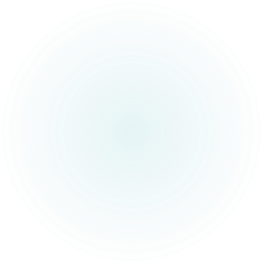 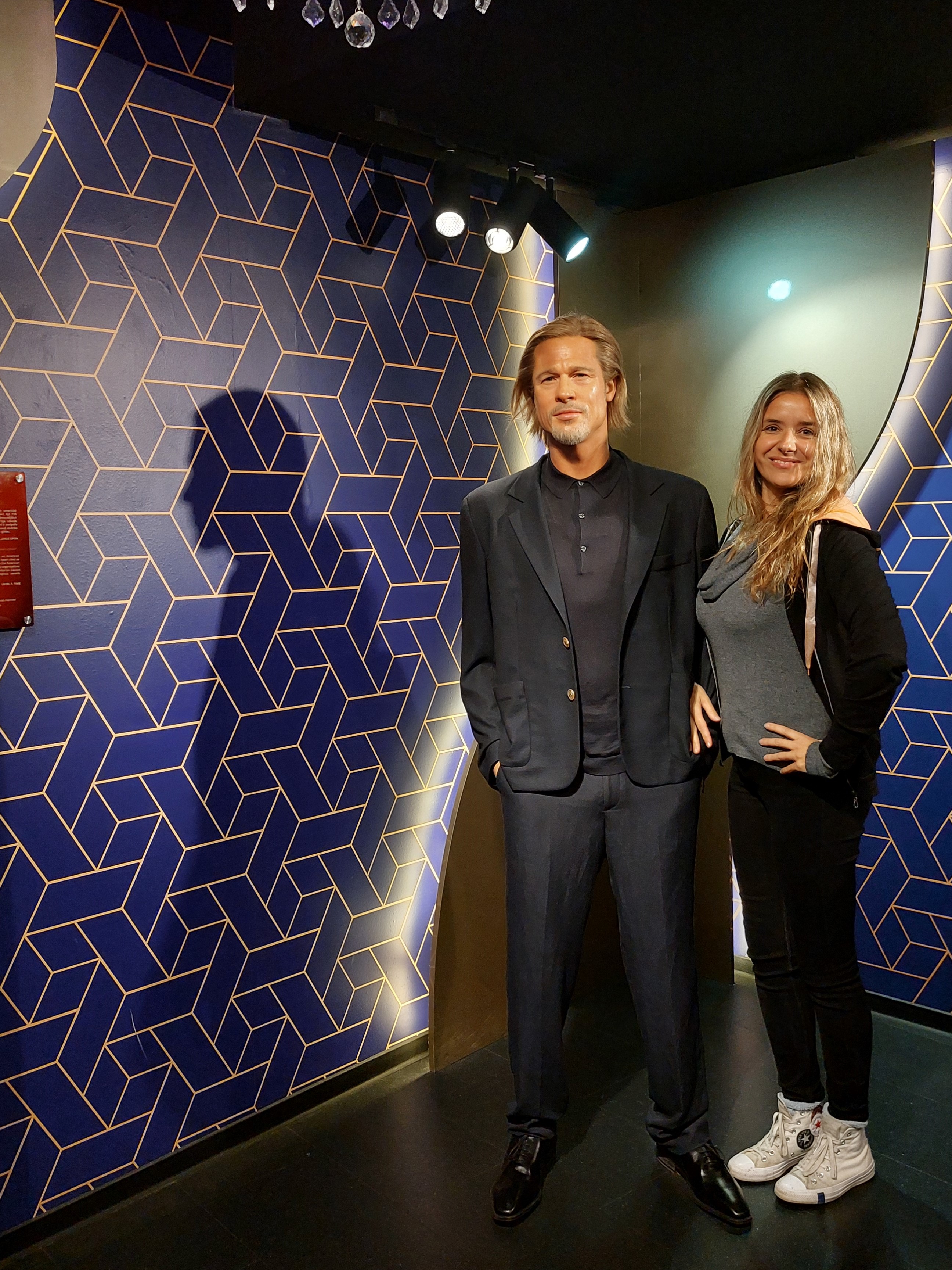 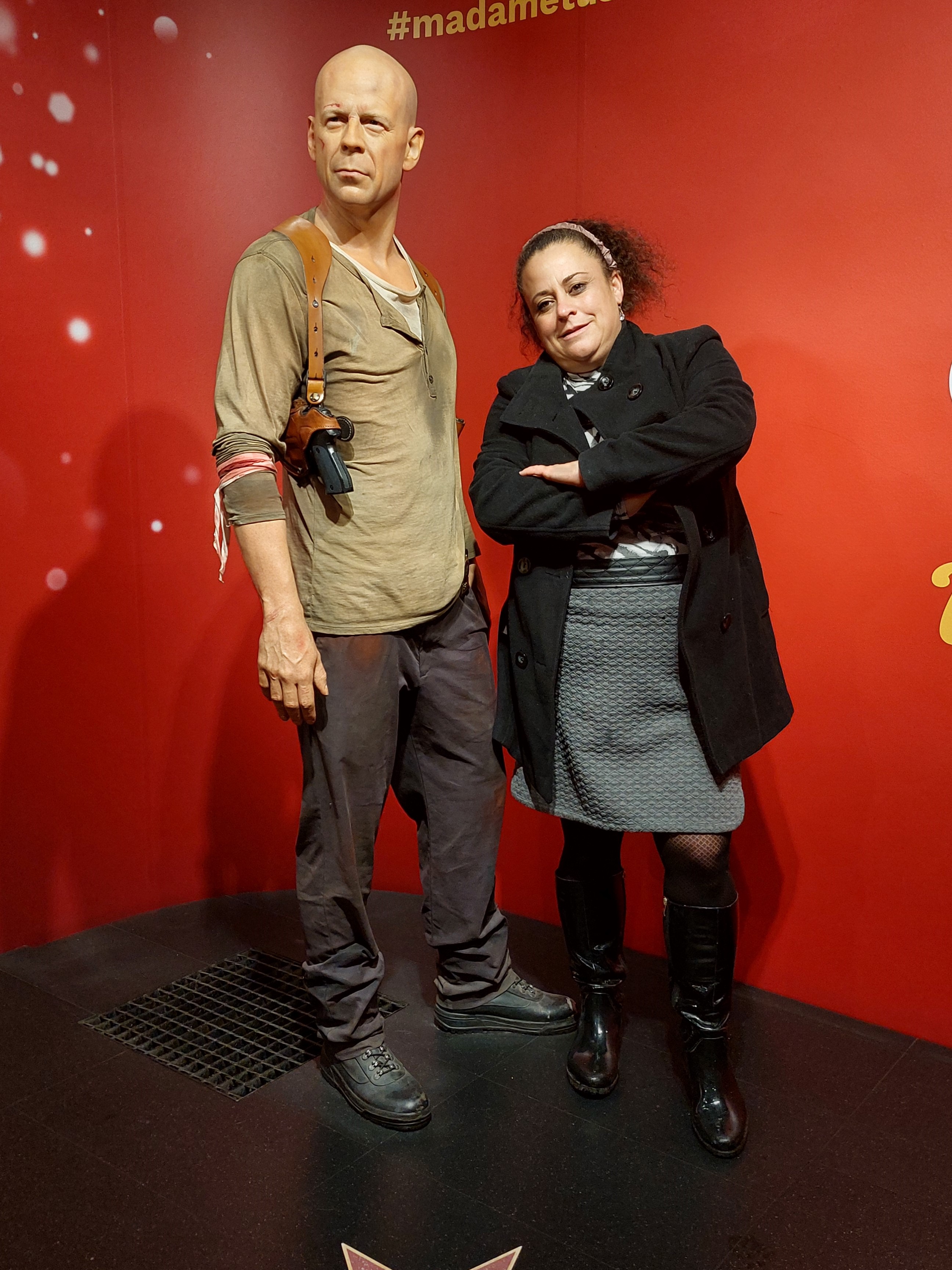 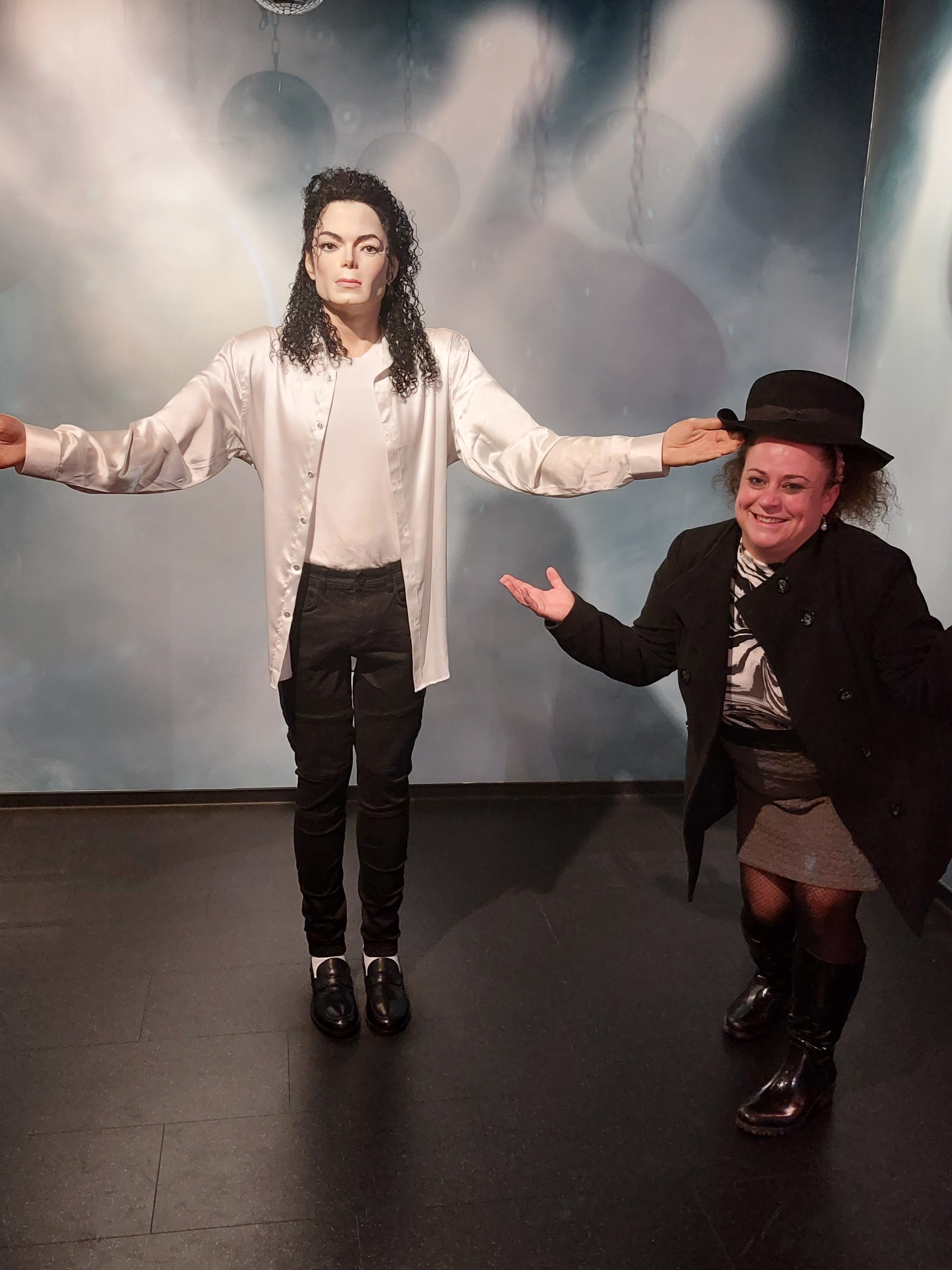 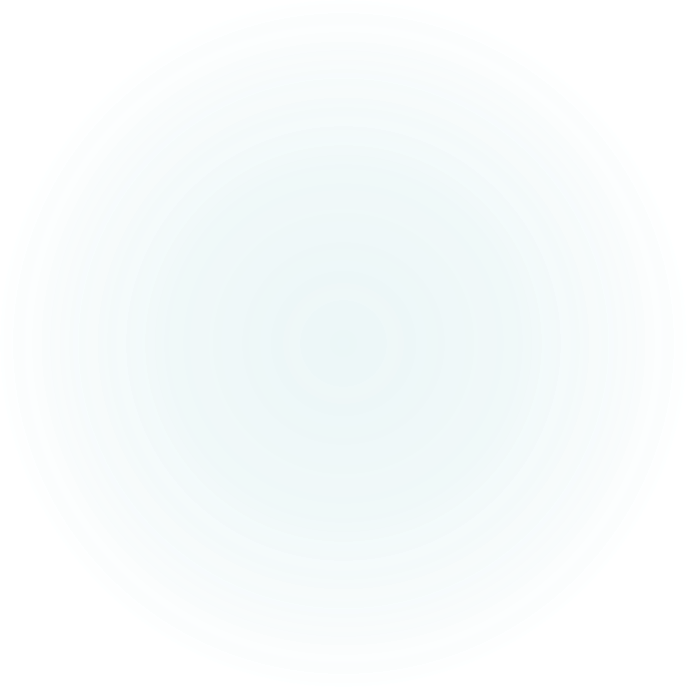 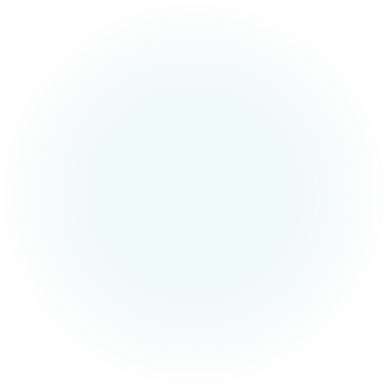 MOTIVACIJA ZA PRIJAVO K PROJEKTU
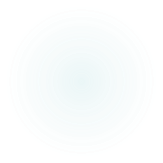 POSTOPEK PRIJAVE IN LOGISTIKA
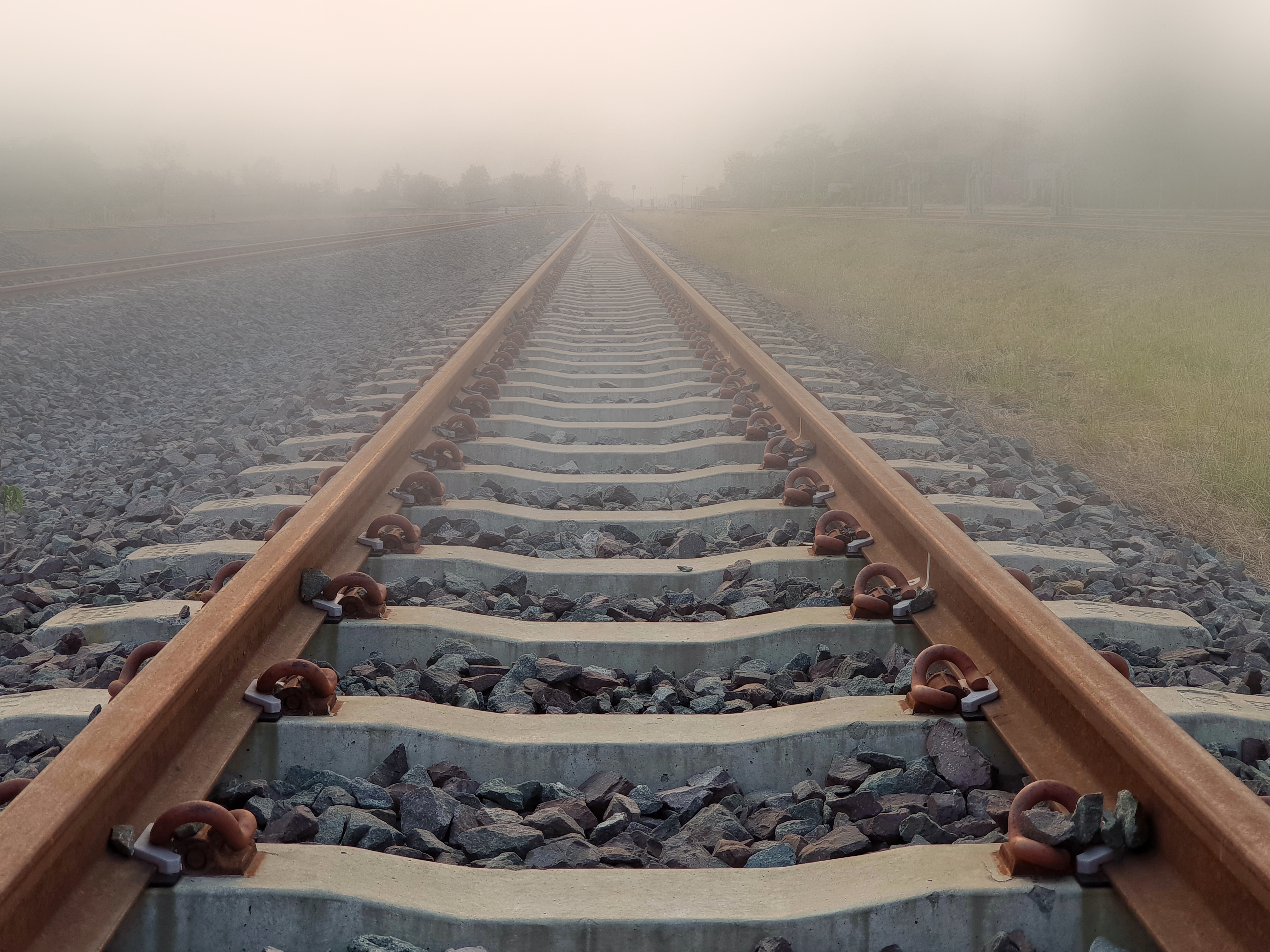 PRIPRAVA NA POTOVANJE
PRIPRAVA NA POTOVANJE
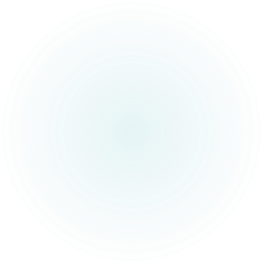 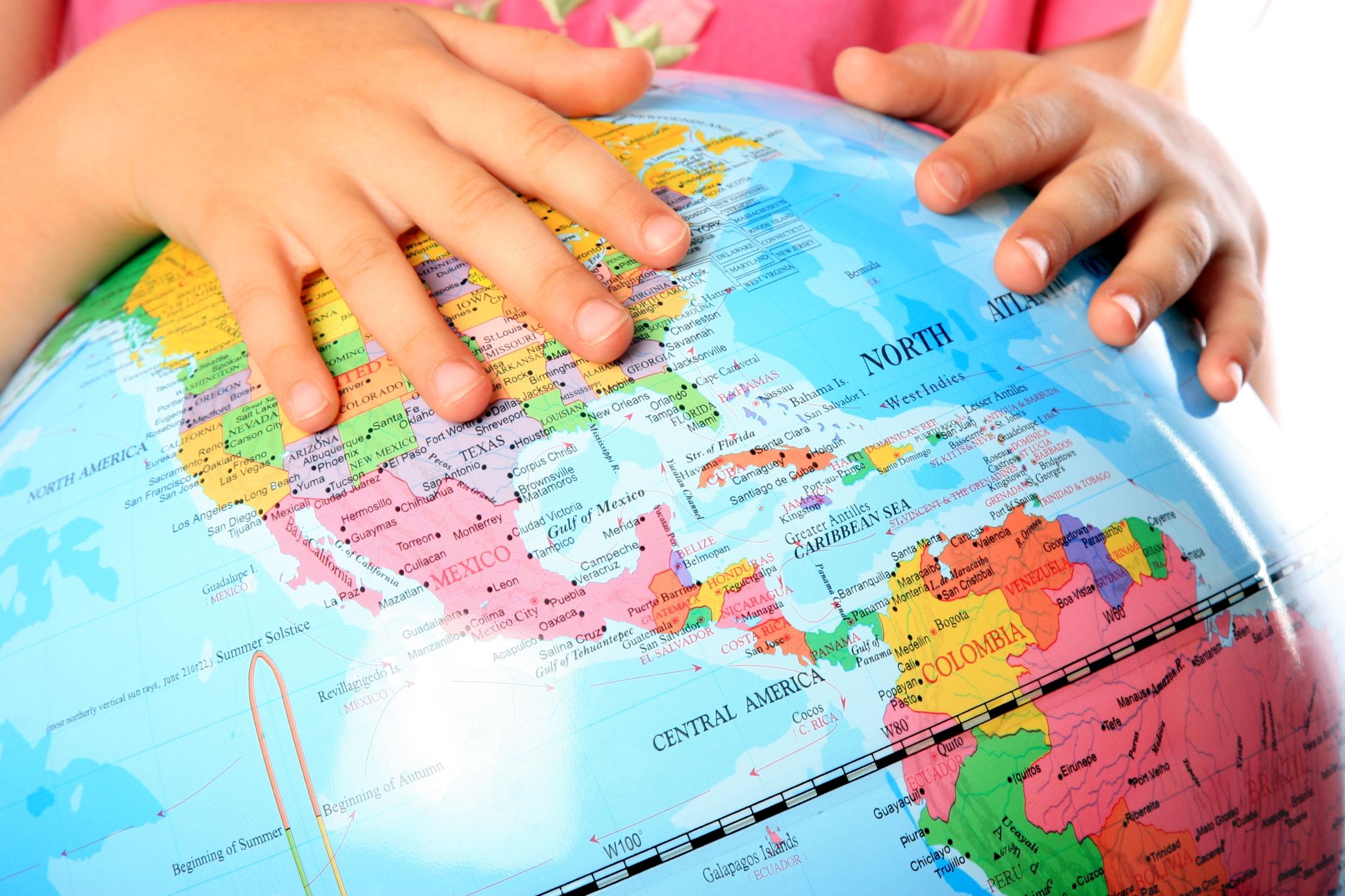 NAJINI OBČUTKI PRED IN MED POTOVANJEM
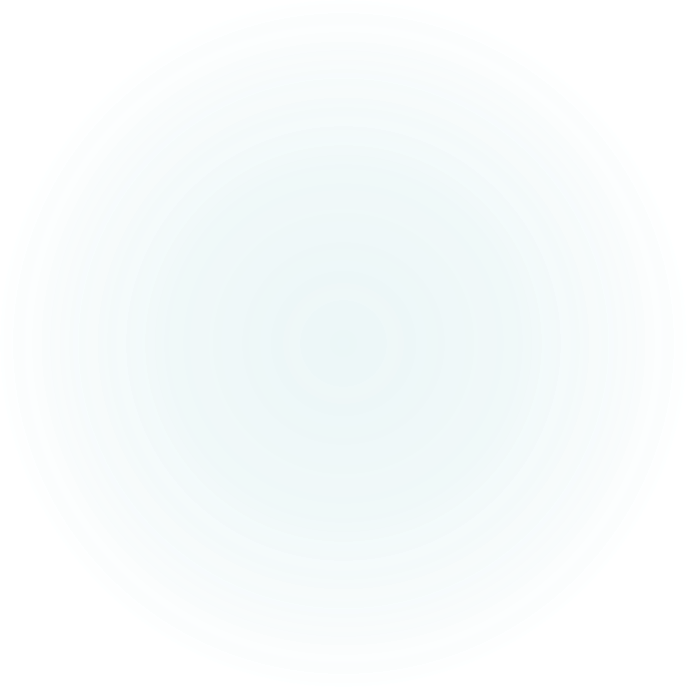 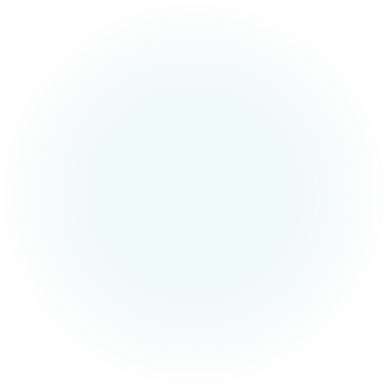 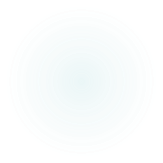 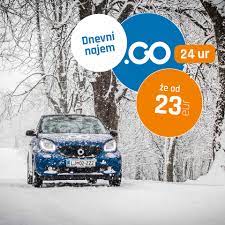 POTOVANJE IN PREVOZI
POTOVANJE Z VLAKOM – pomembna rezervacija sedežev!
PREVOZ S TAKSIJEM DO HOTELA
(uredila Teja v sodelovanju z agencijo)
Preverili še s klicem v hotel
RAZISKOVANJE PRAGE - peš, tramvaj
V PRIMERU, DA SE KAJ ZATAKNE - AVANT2GO
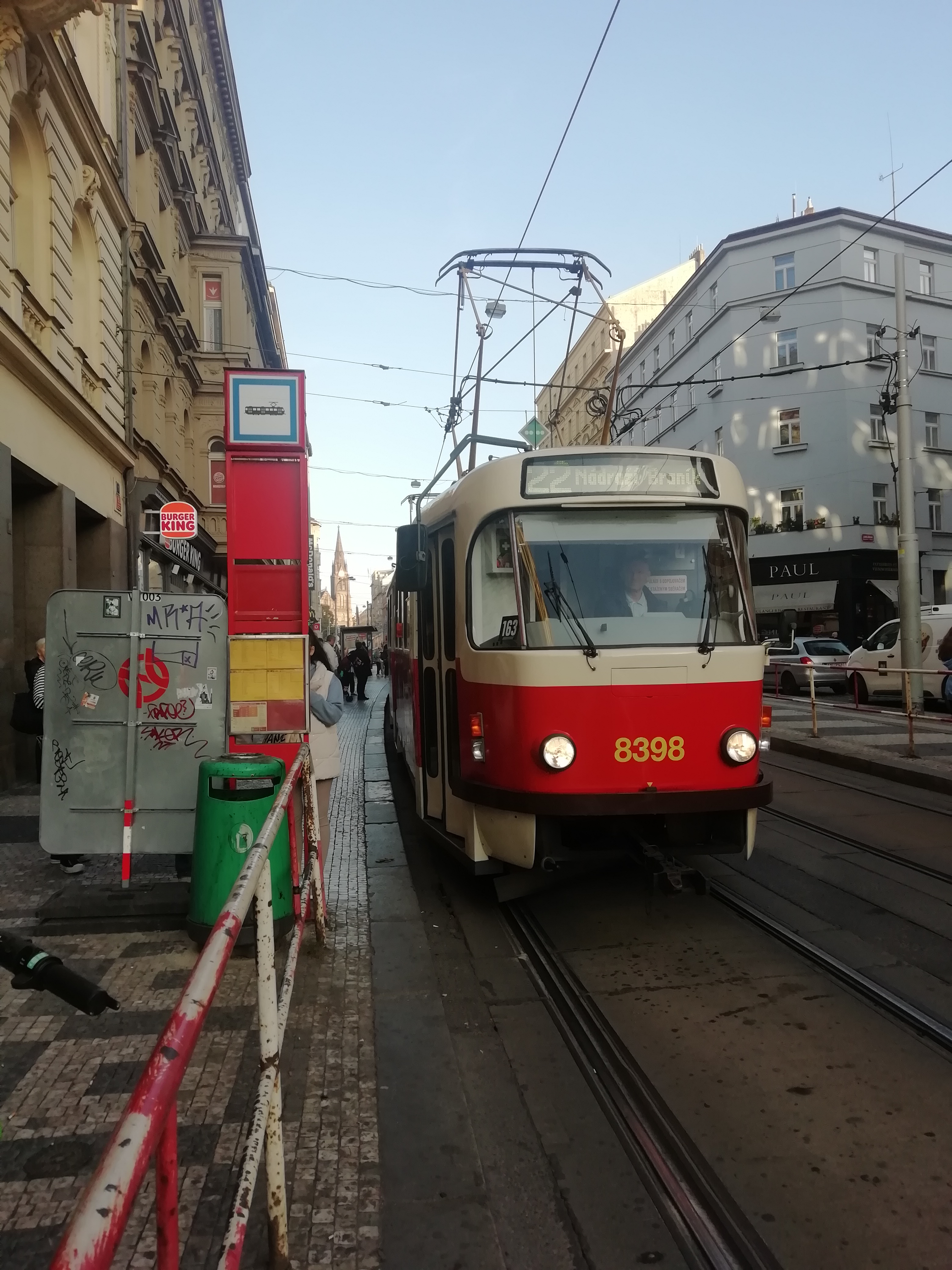 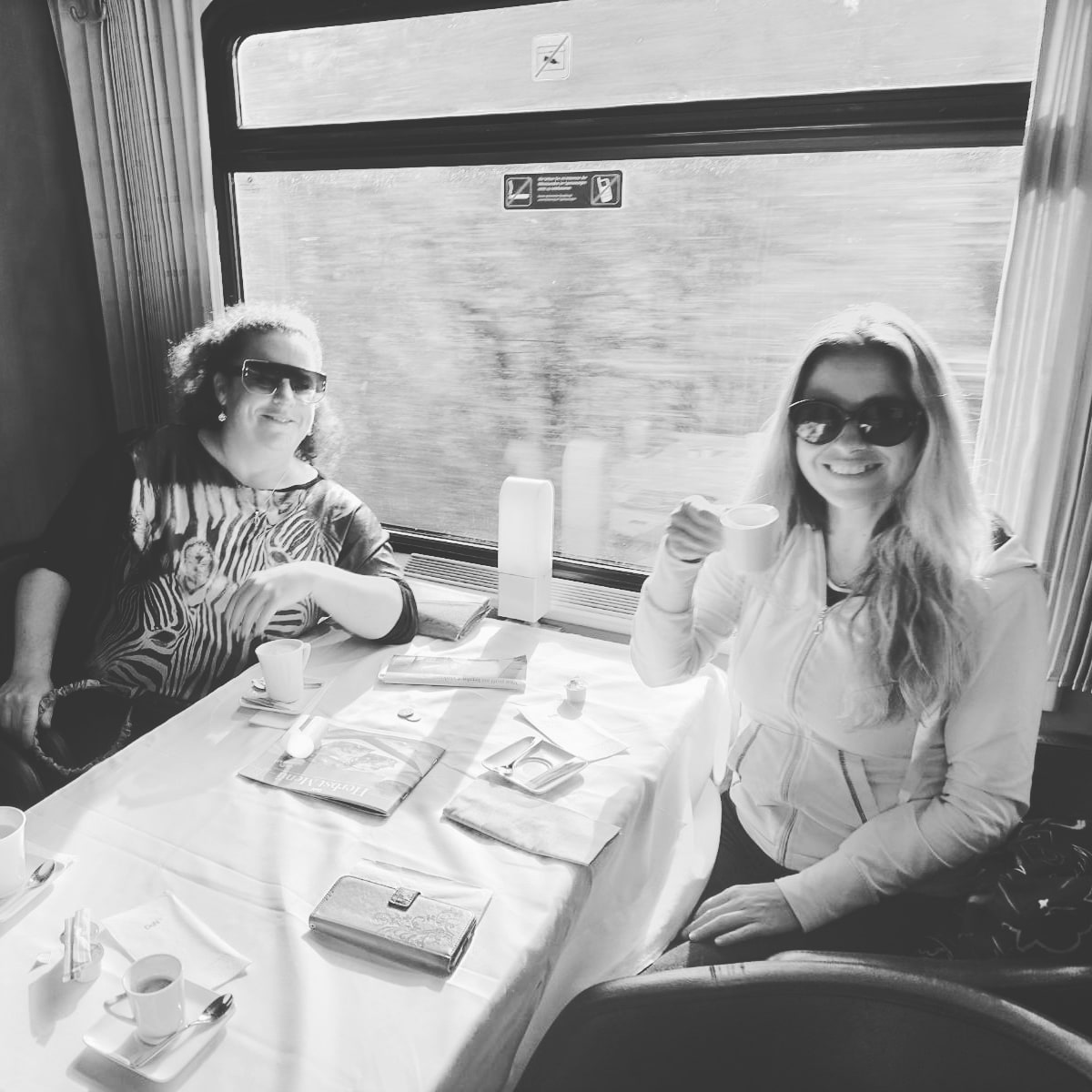 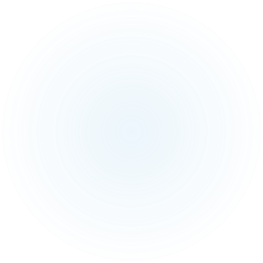 Emotional Intelligence
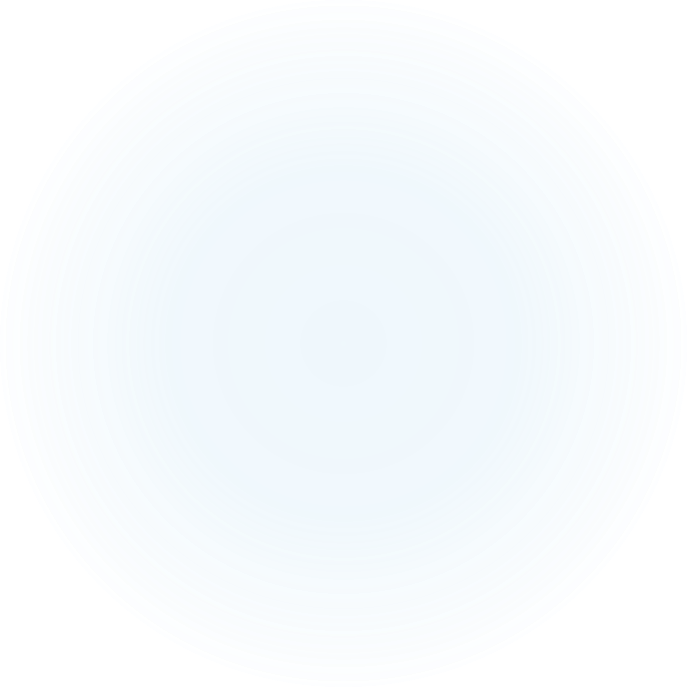 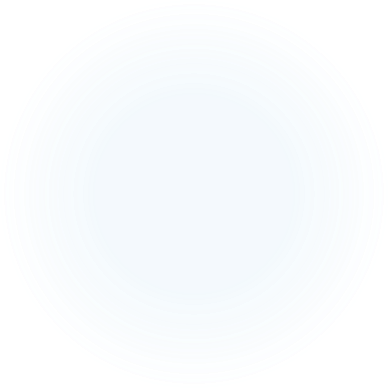 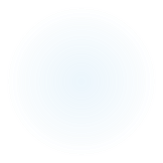 ZAKAJ JO POTREBUJEMO?
KORISTI PRI DELU V SKUPINI
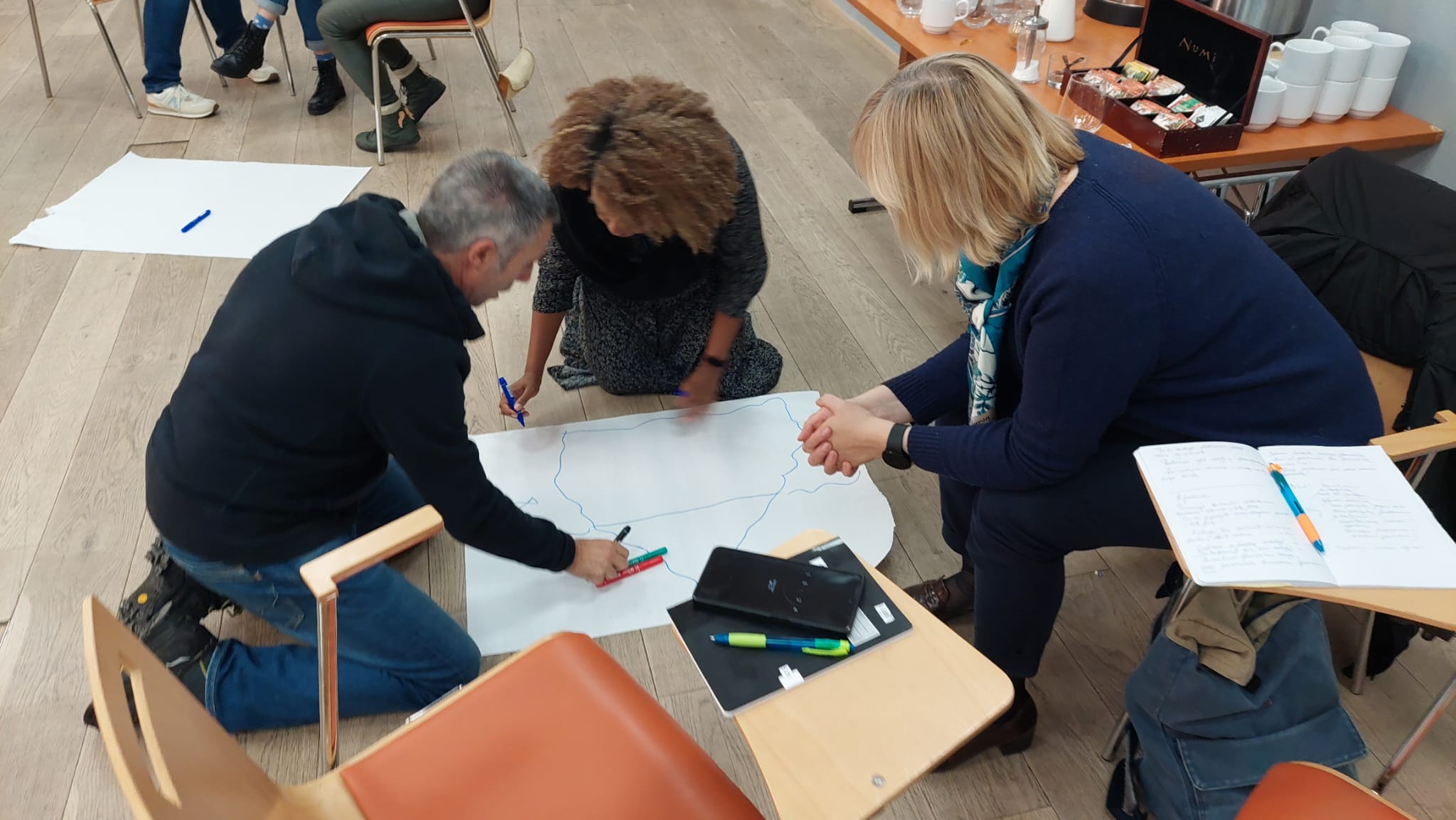 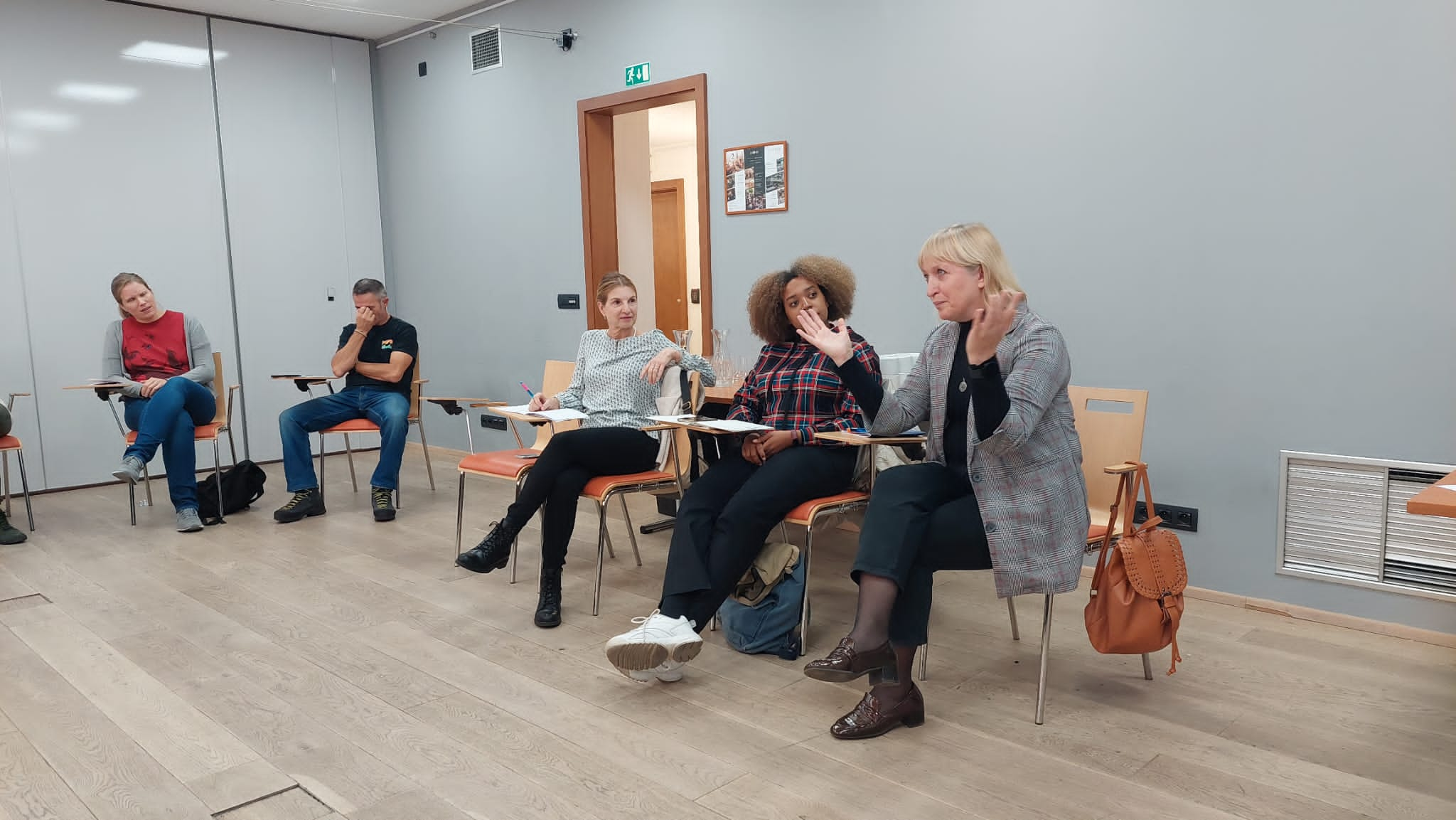 KAKO SVA ZAČUTILE IZOBRAŽEVANJE
IGRE NA IZOBRAŽEVANJU
KAKO BOVA ČI UPORABILE PRI DELU
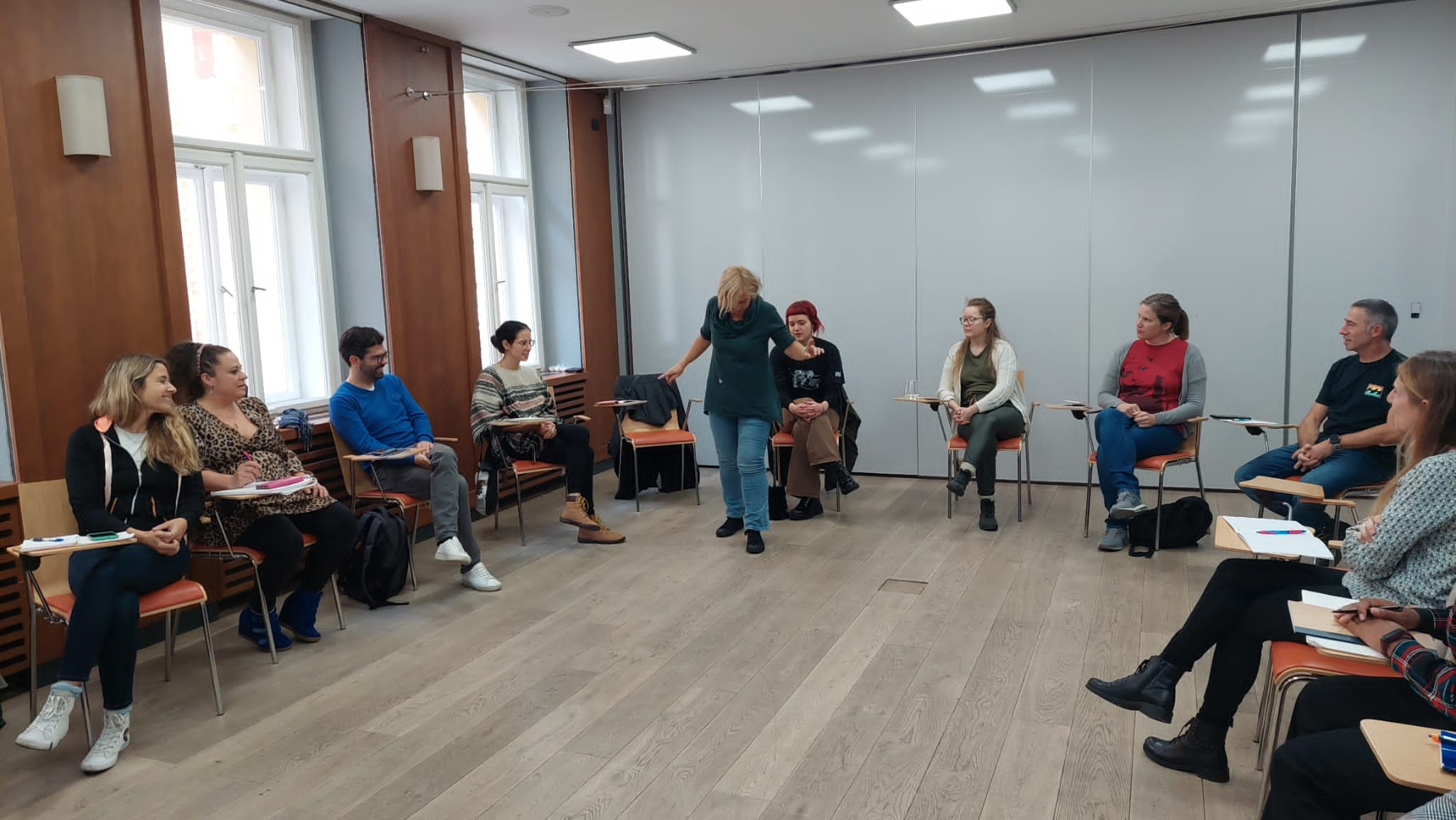 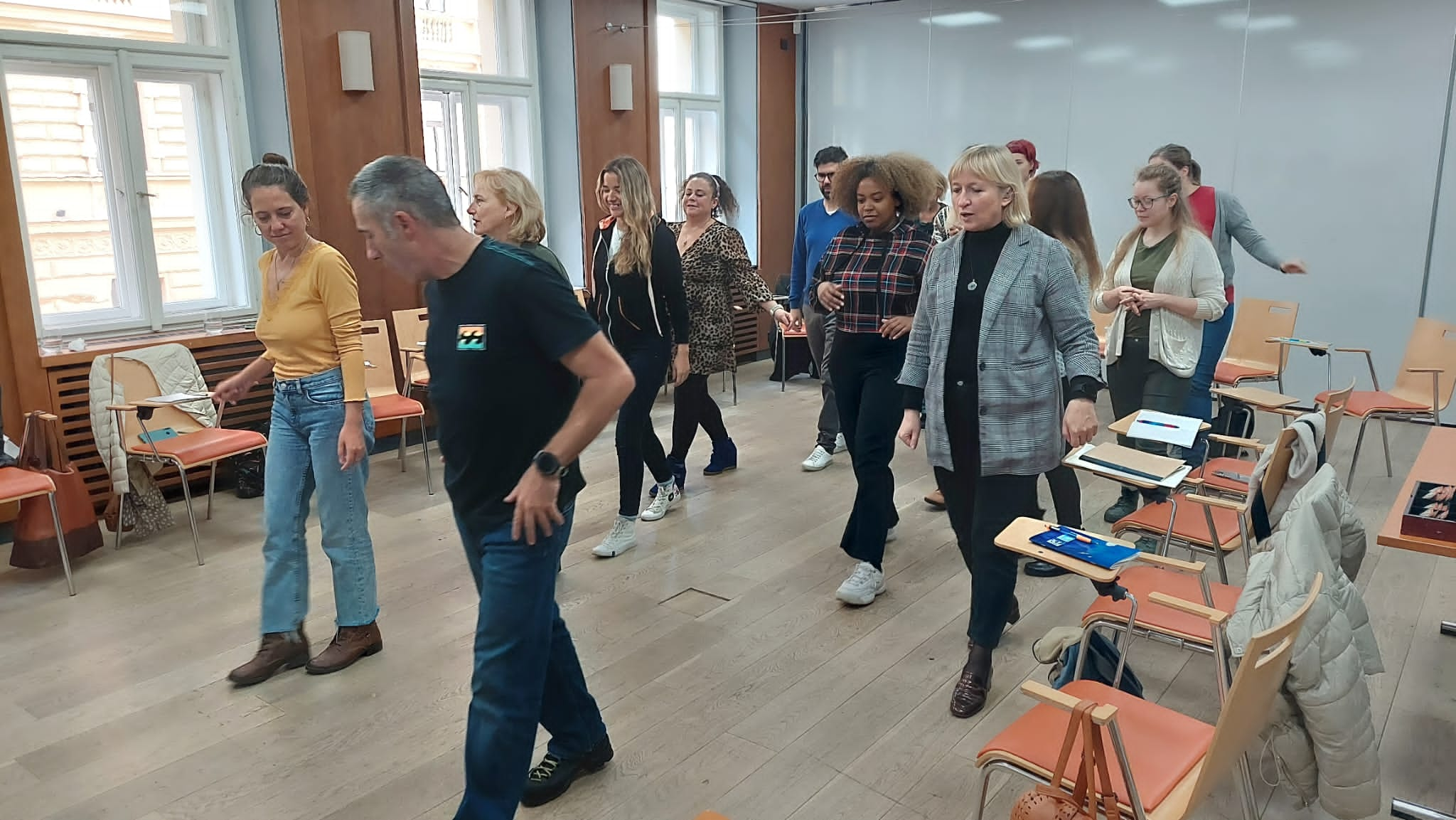 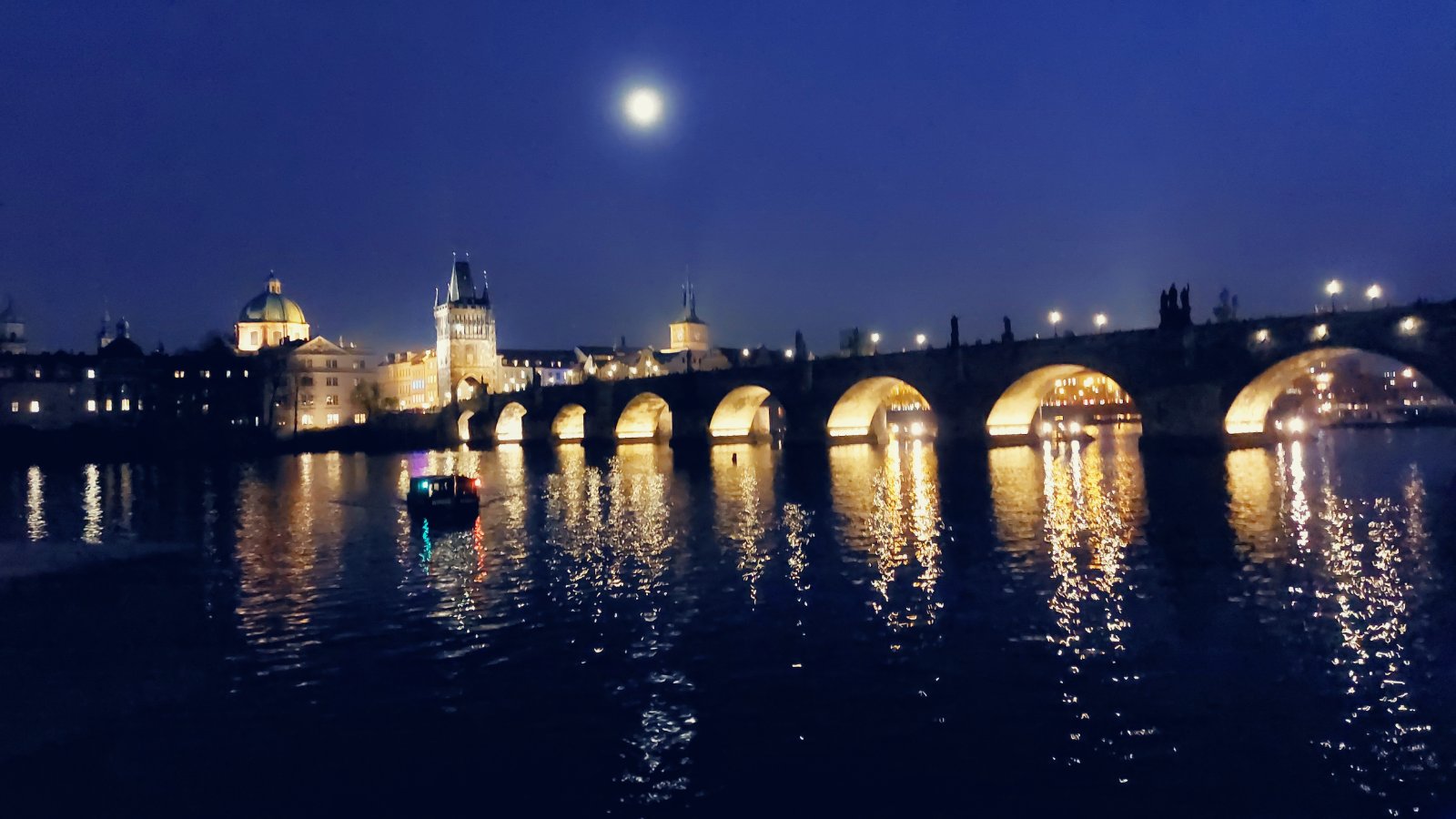 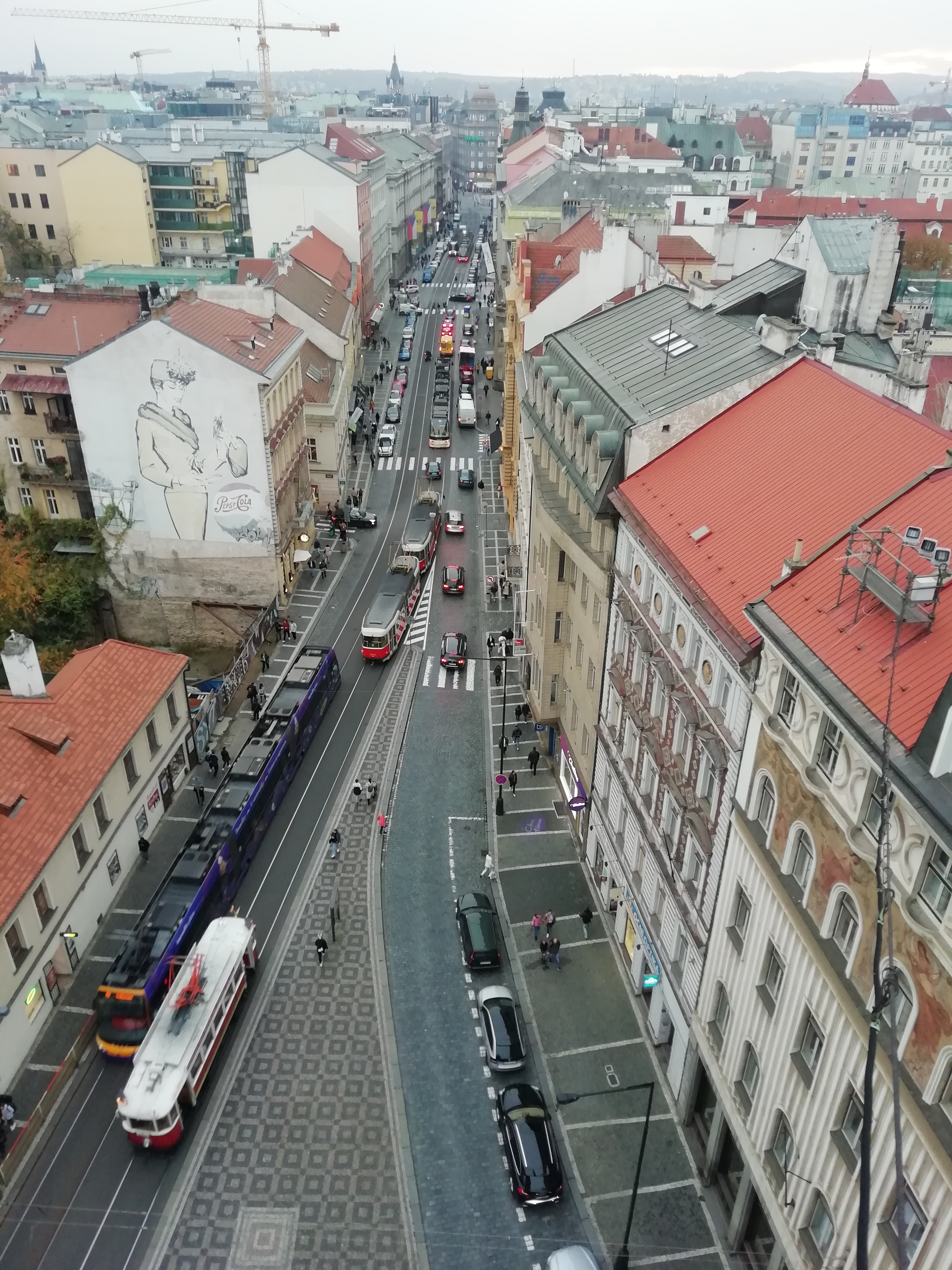 RAZISKOVANJE PRAGE (od 14h naprej)
- Karlov most
 - Praška astronomska ura
 - Zid Johna Lennona
 - Narodni muzej
 - muzej iluzij, Kafkov muzej
 - Praški grad
 - stara mestna   arhitektura
 - koncert klasične glasbe
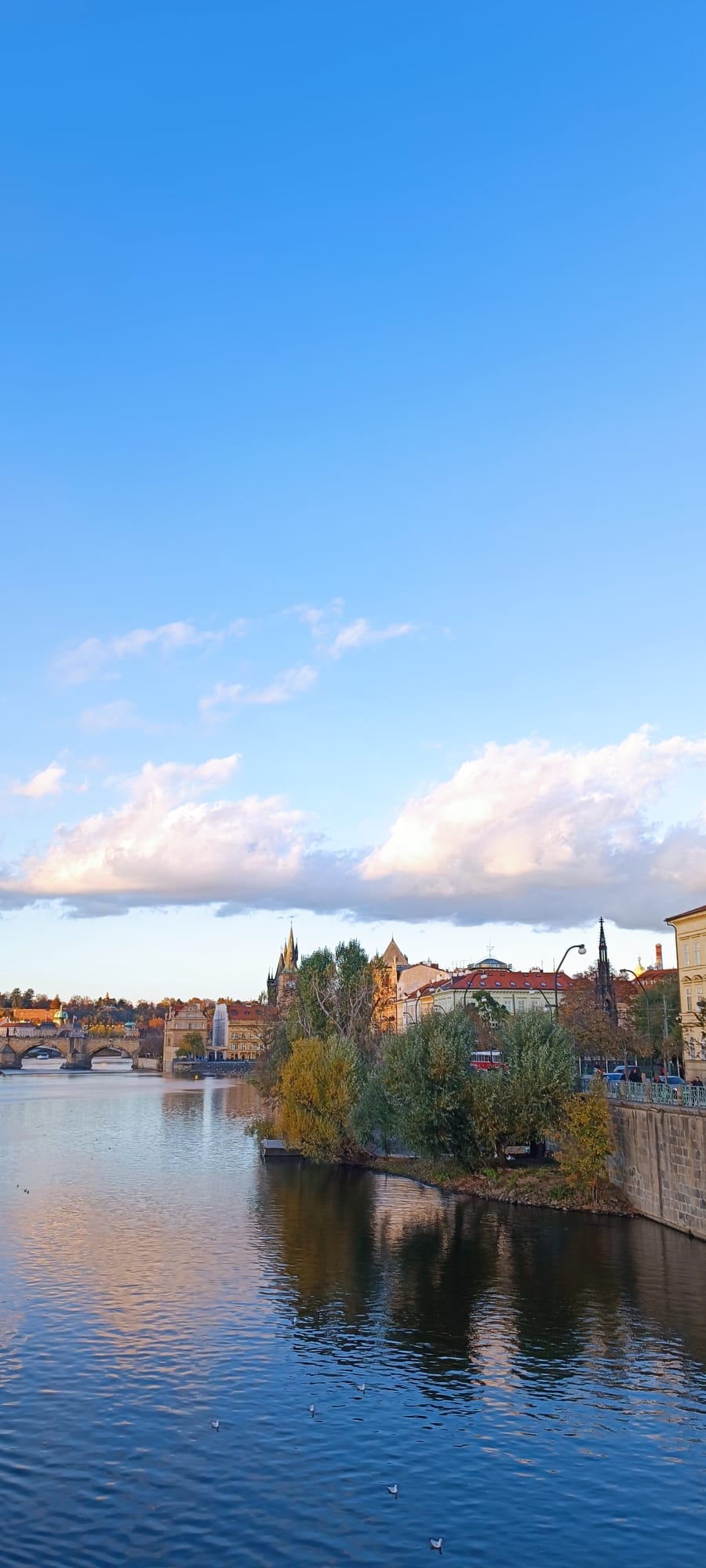 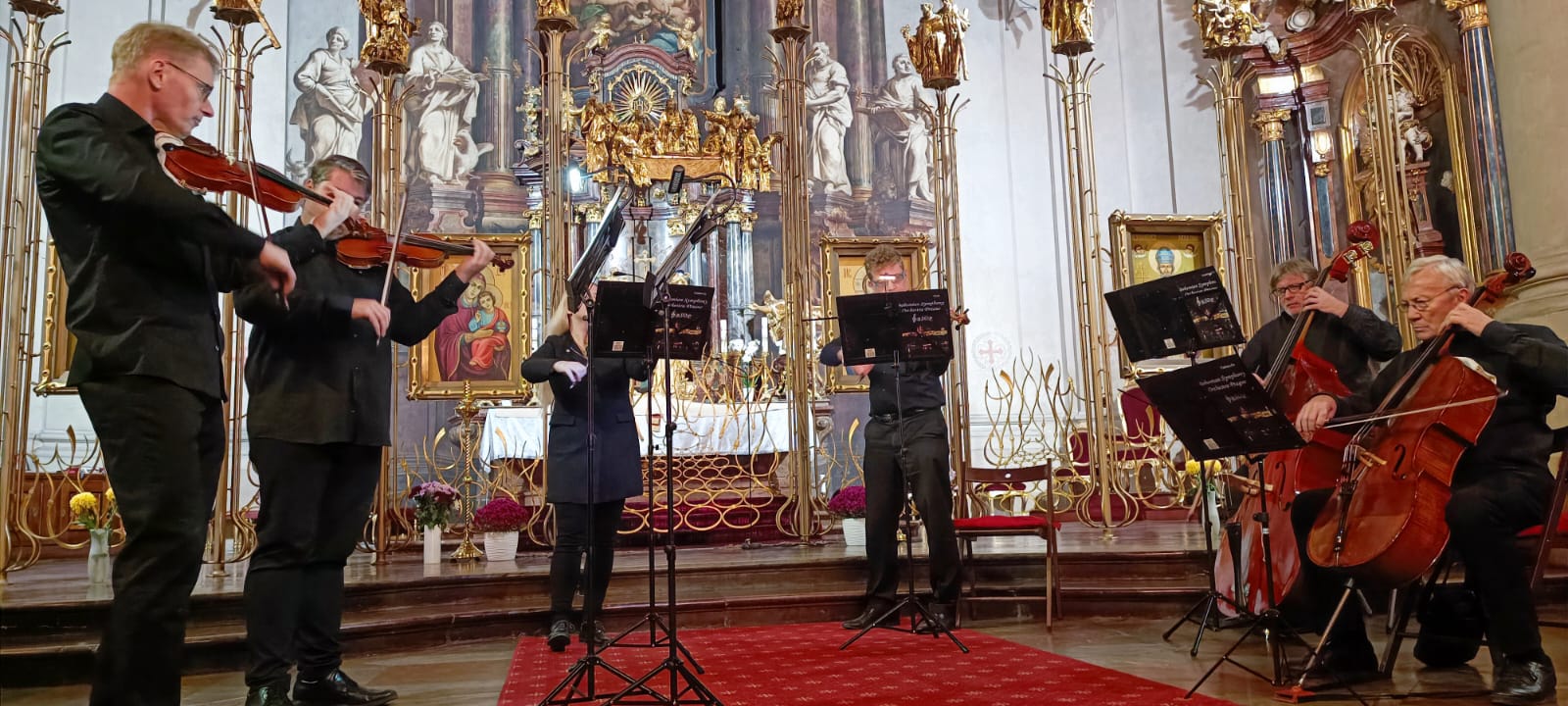 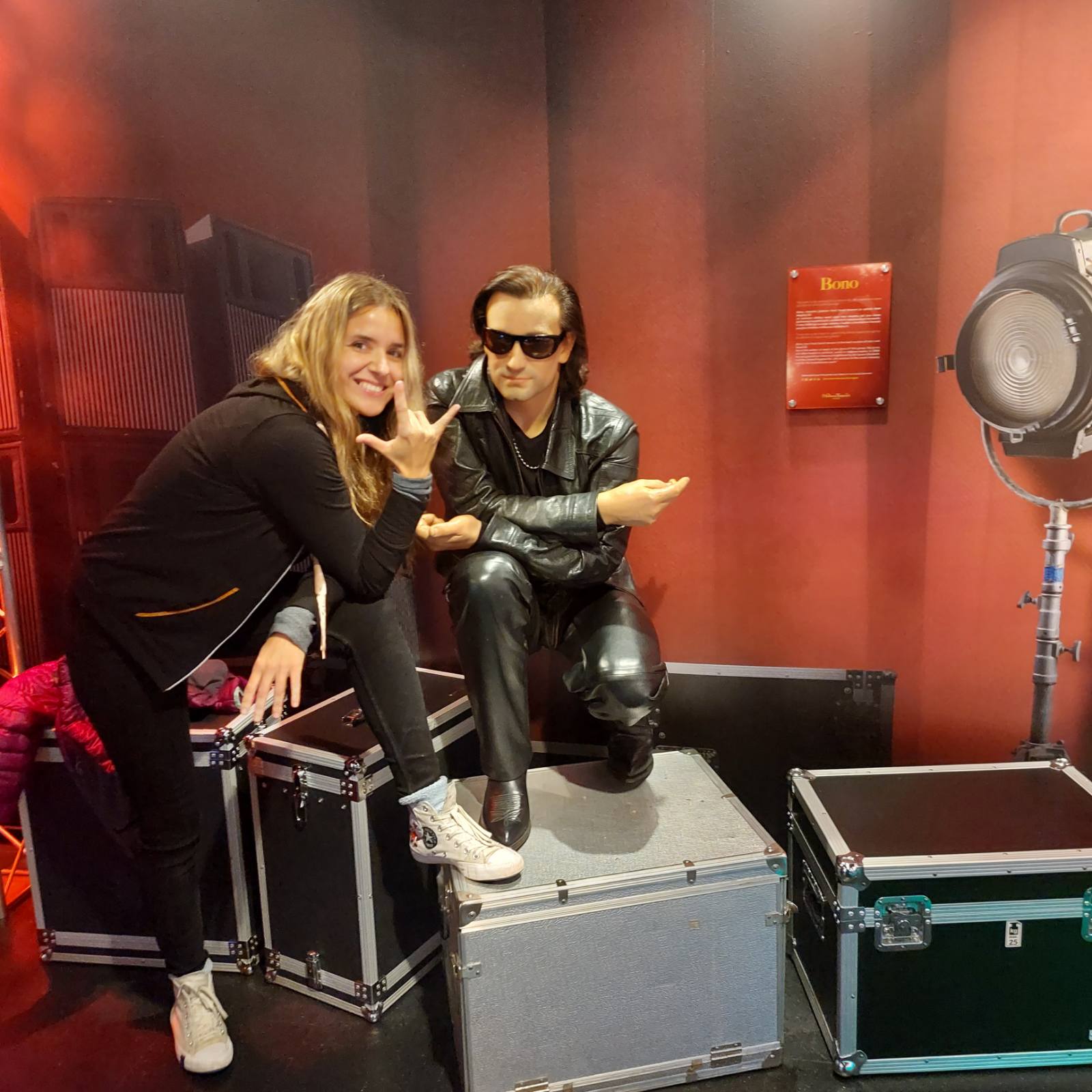 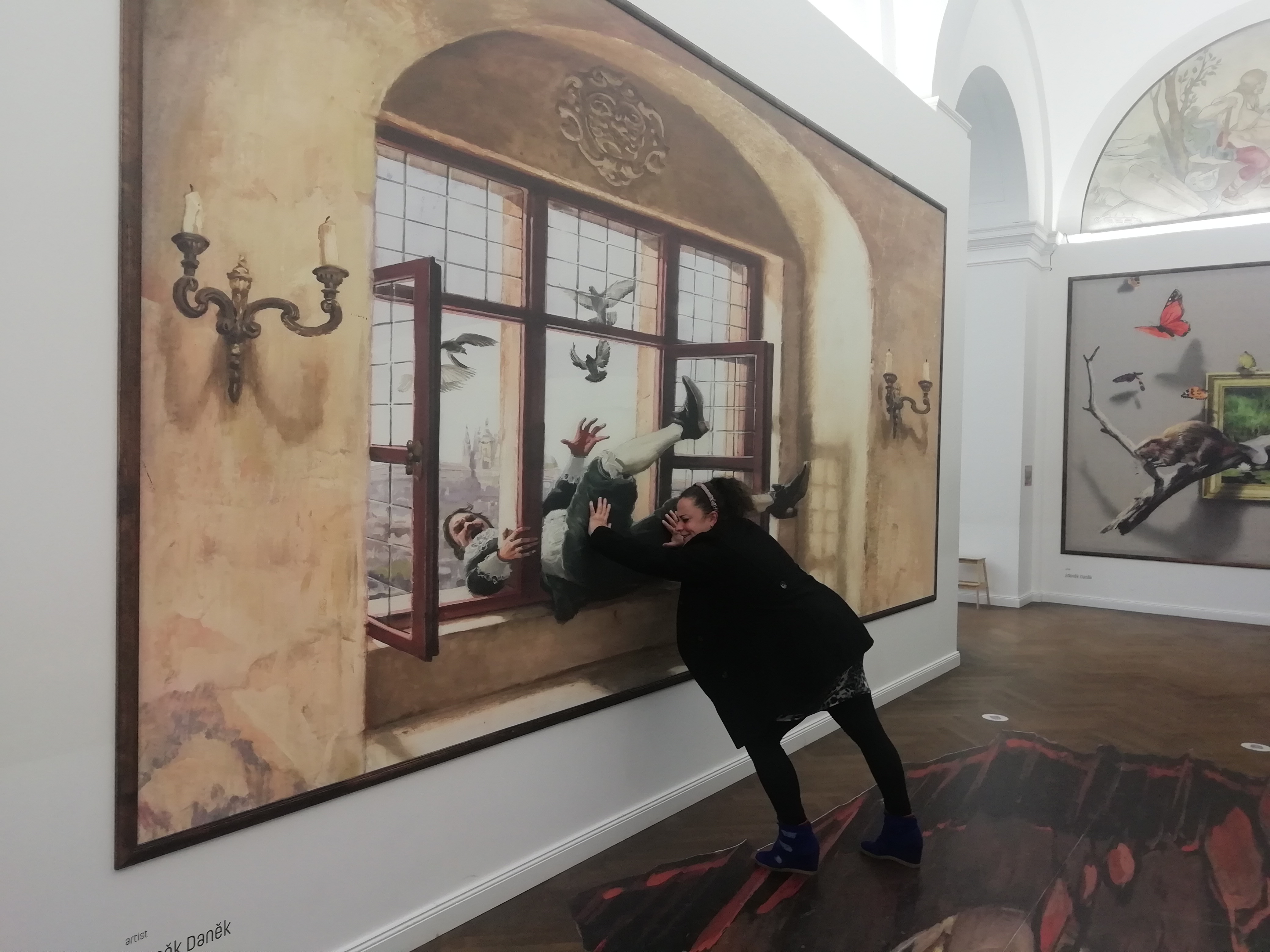 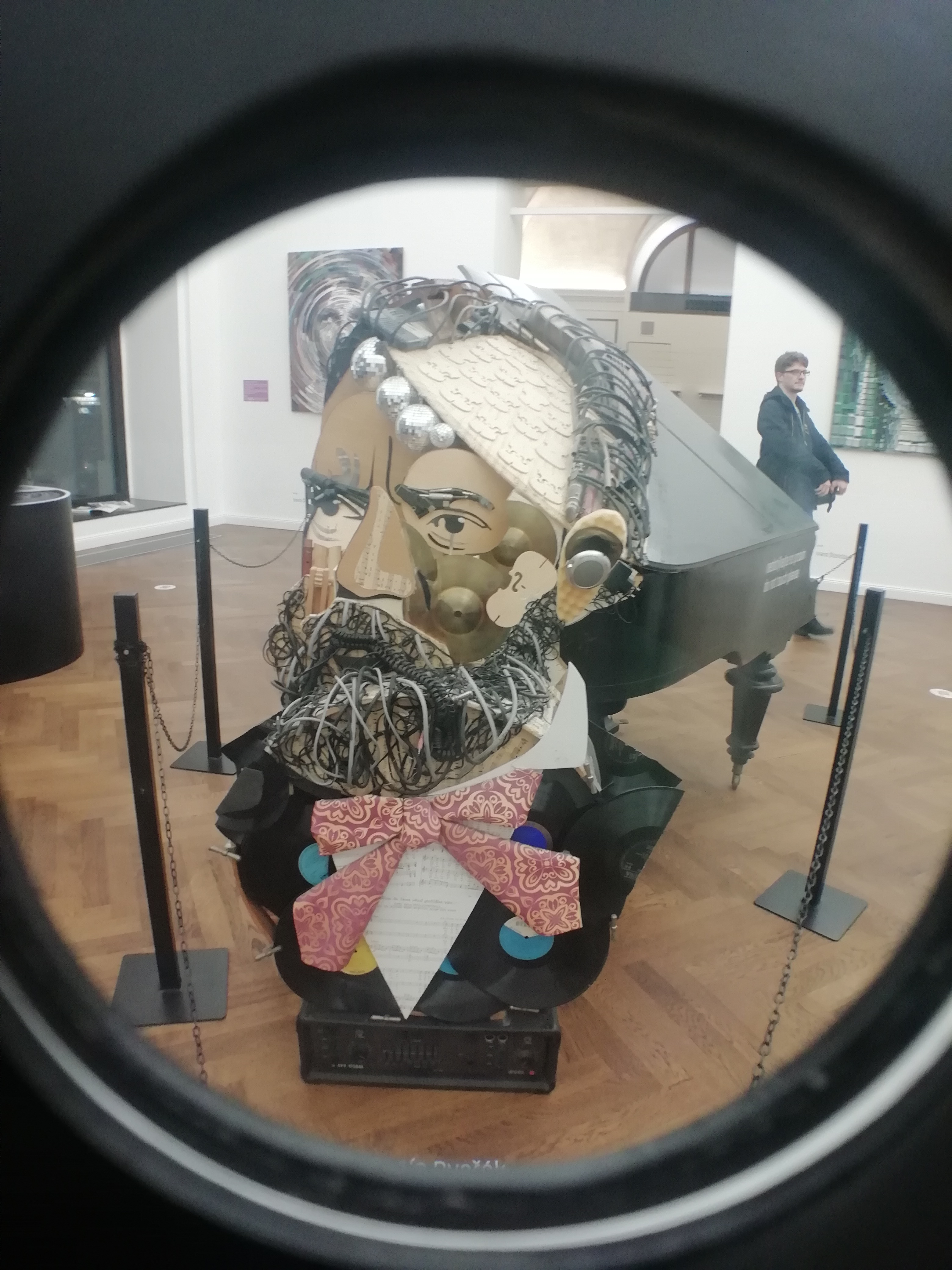 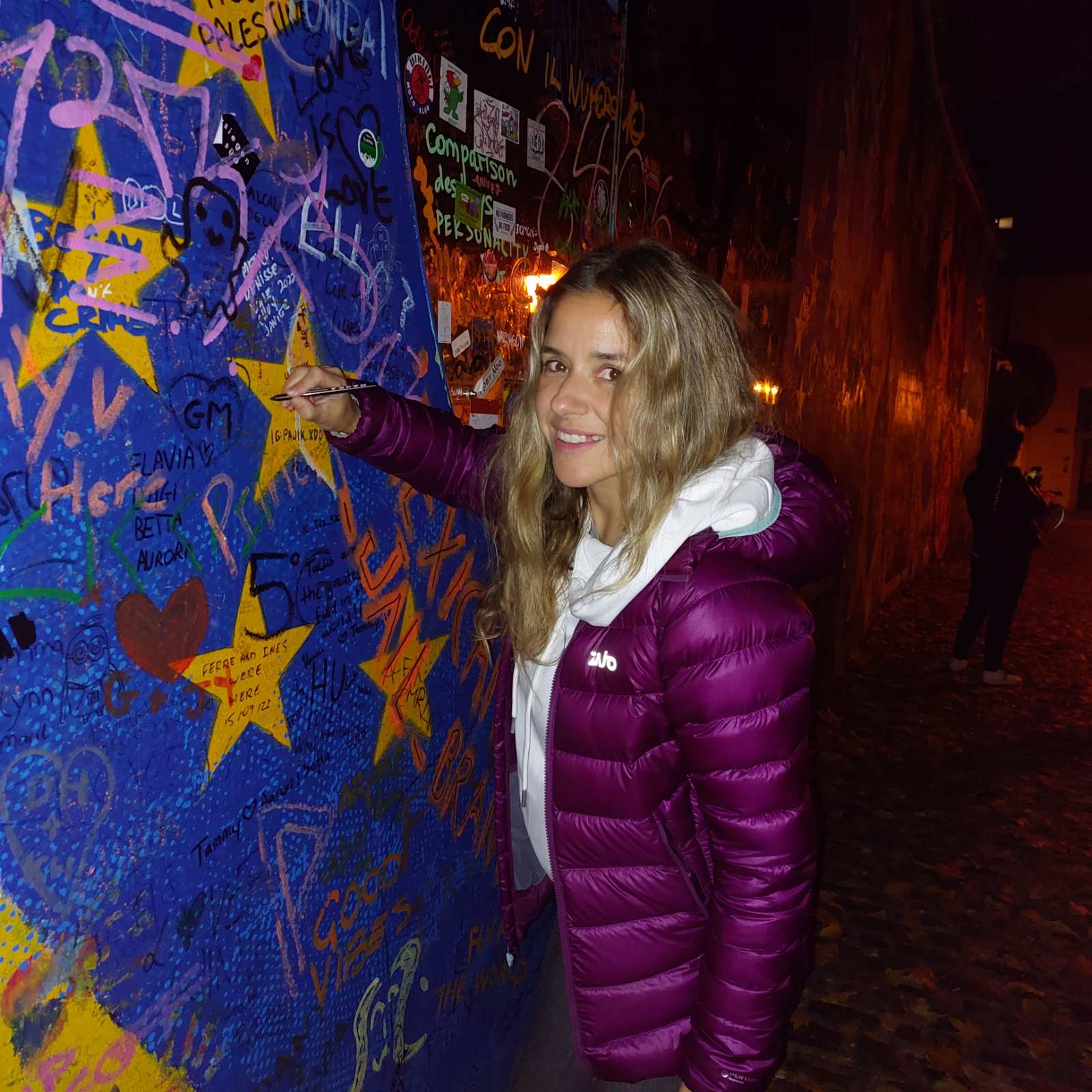 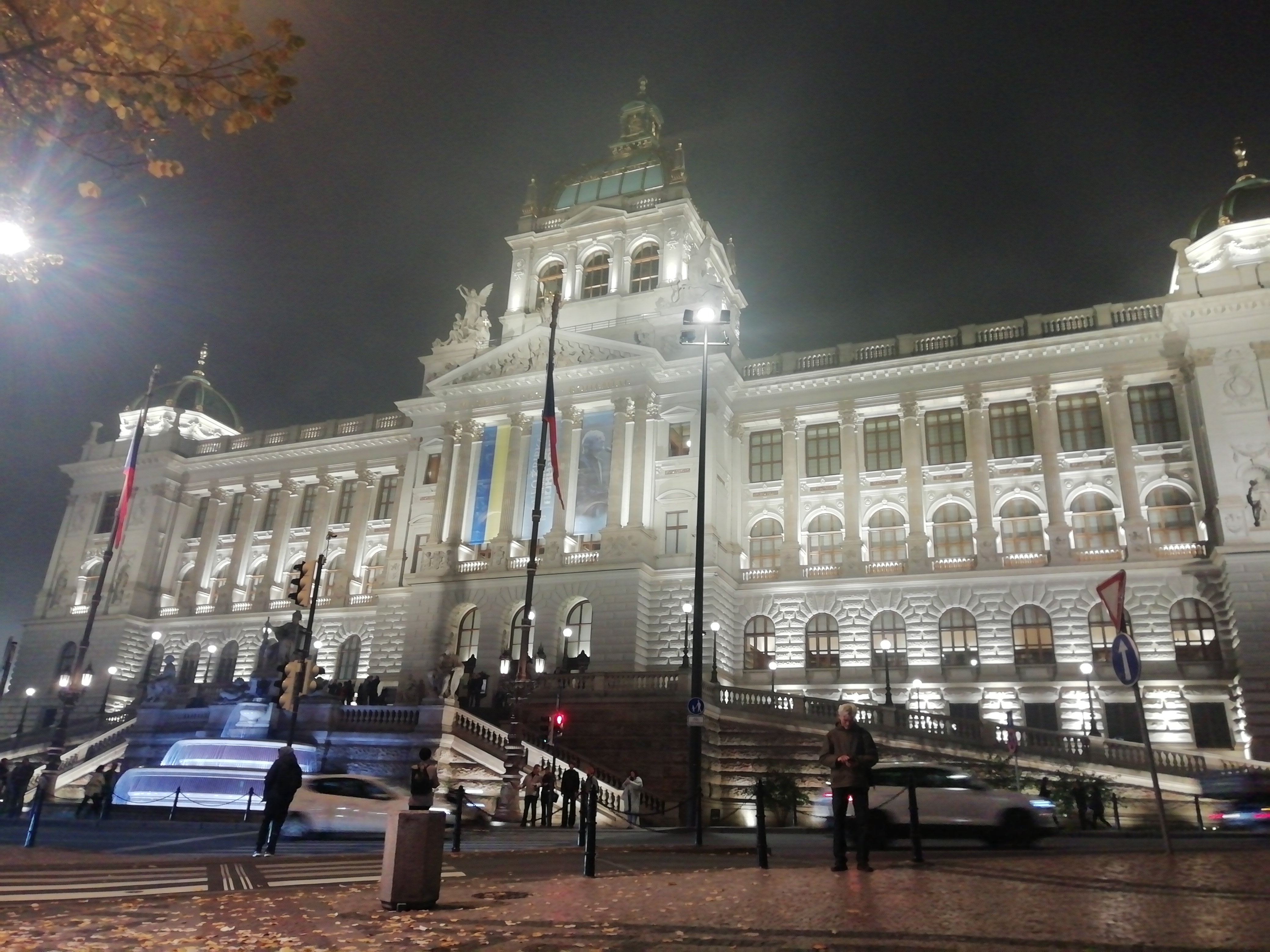 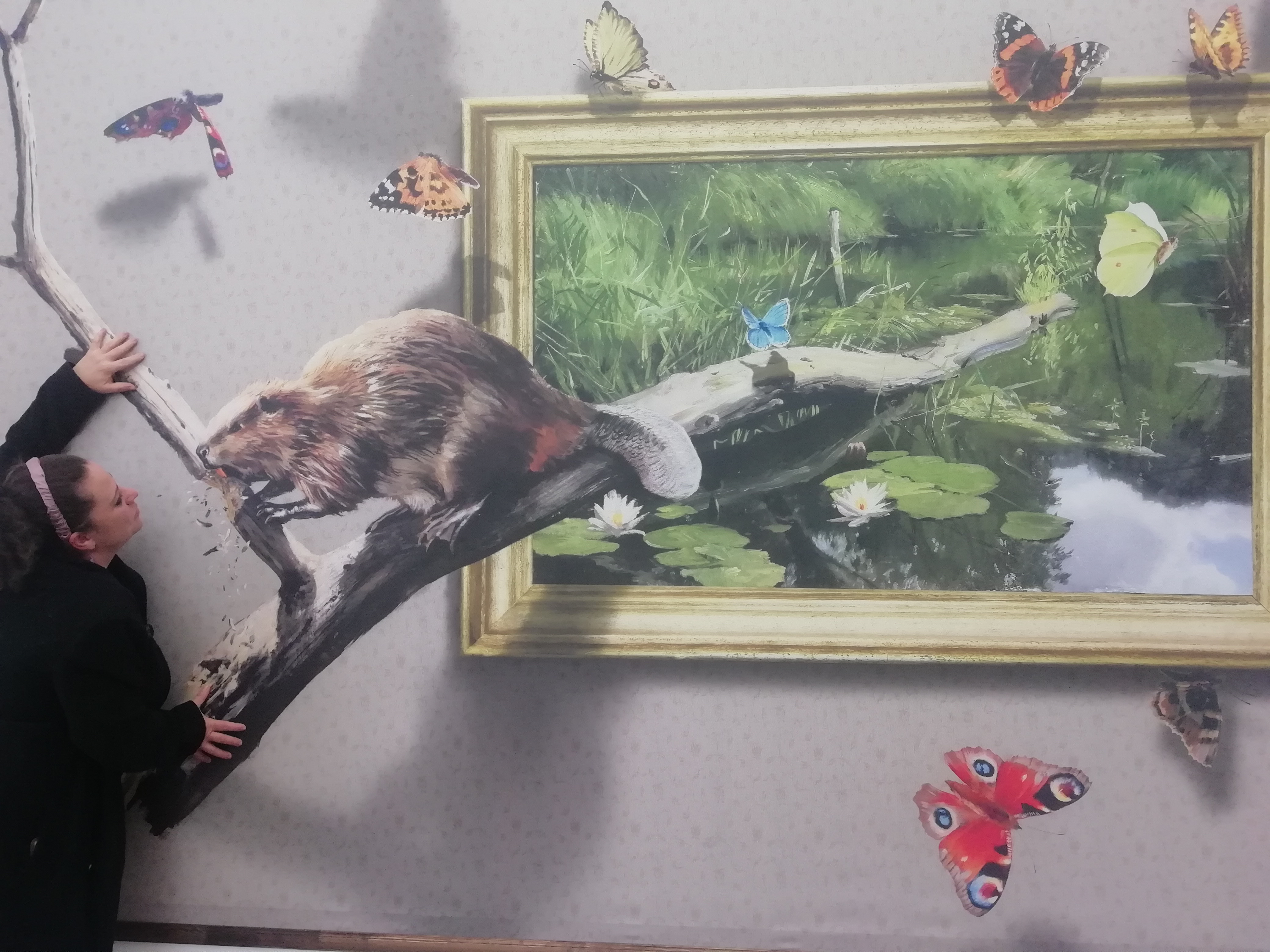 ZABAVA IN DRUŽENJE
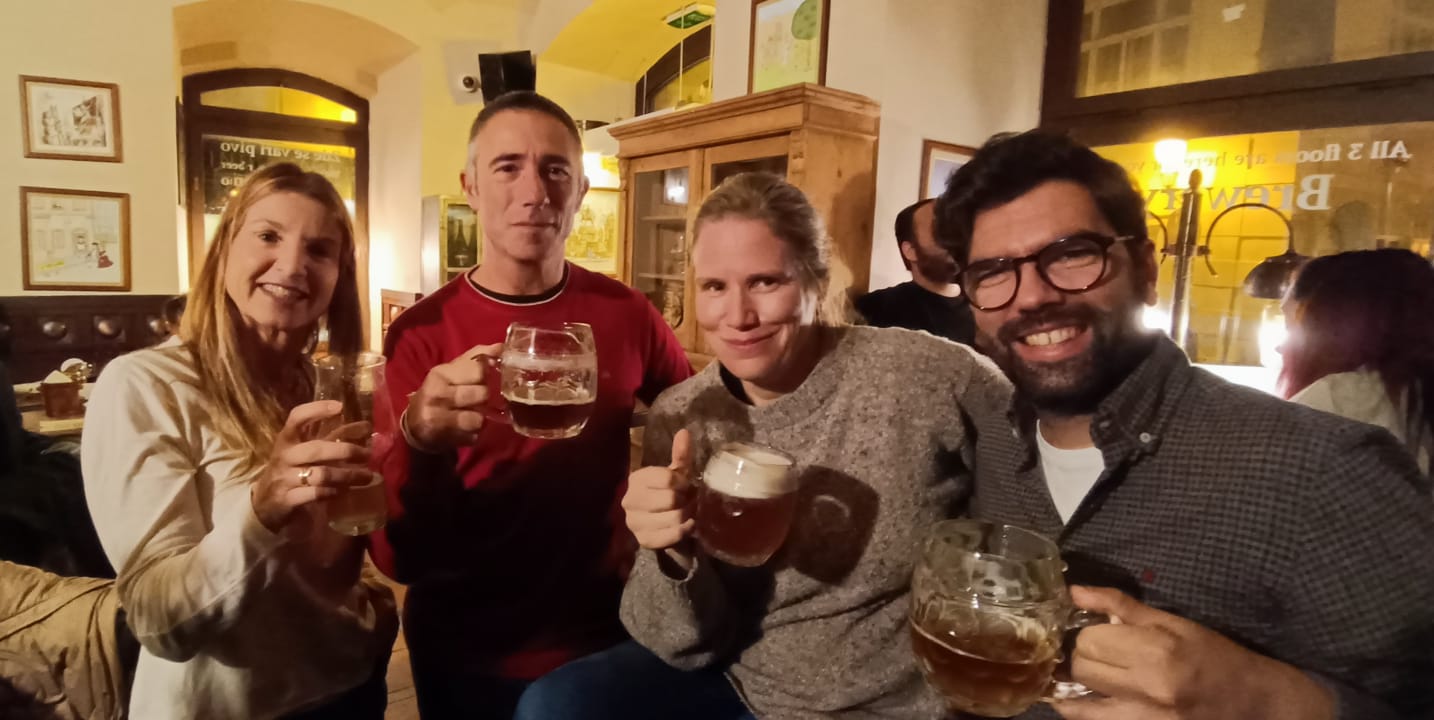 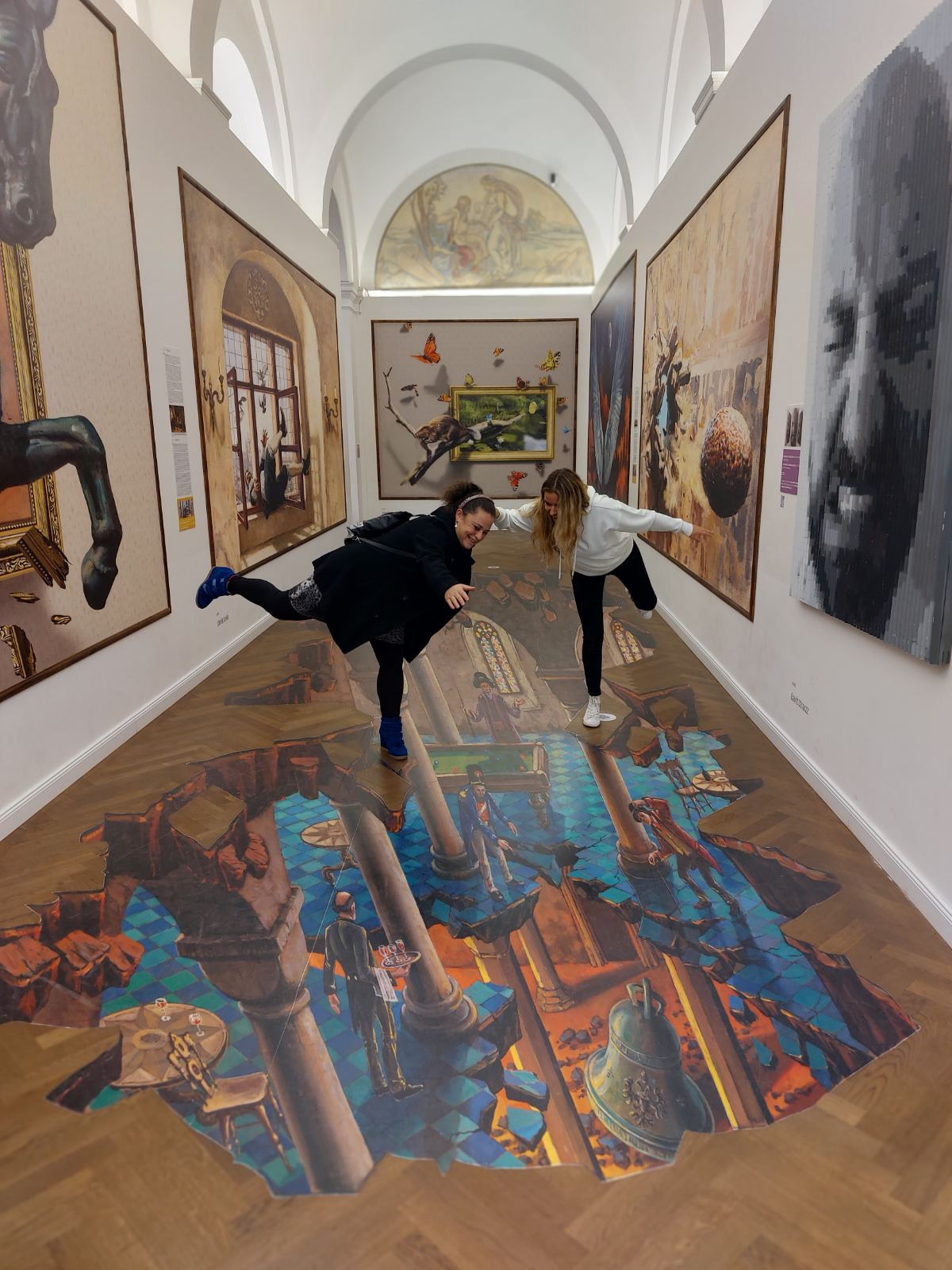 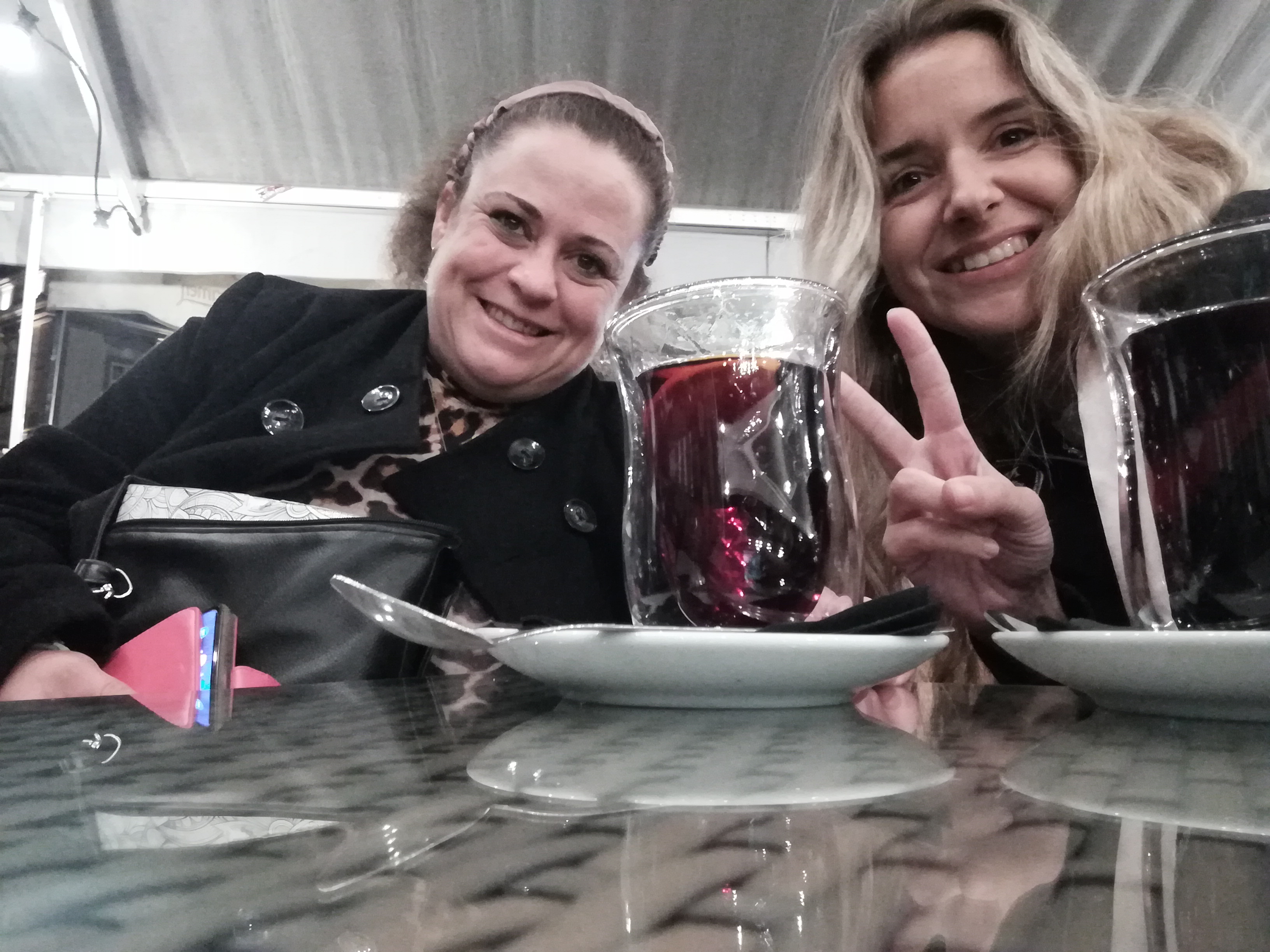 HVALA